Scalable 5-Tuple Packet Classification in Overlay Network
Muhammad Arif
September 7, 2016
[Speaker Notes: Hello Good Morning

Thanks for coming

Today I will present about my thesis work with title]
Agenda
Introduction
Background
Problem Statement
Platforms Overview
Development
5-Tuple LCAF & Mapping System
Rule Aggregation
Flow Classification
Result & Analysis
Conclusion and Future Works
Introduction
3
Introduction
Problems: Number of rules increases and rule size increases
processing latency increases
storage space requirement also increases
4
[Speaker Notes: Kasi panah]
Problem Statement
Flexibility
Performance
SDN
TN
5-Tuple
Trade-off between flexibility vs performance: 5-tuple
Objectives:
Propose rule aggregation algorithm to minimize number of entries stored  reduce the storage space requirement
Propose flow classification method to minimize the lookup time  reduce processing latency
5
[Speaker Notes: Kasi gambar 5-tuple]
Related Works
Packet Classification: Well-known topic for research
Decision-tree based:
Well-known approach, such as in HiCut and HyperCut
Cons: Tree size grows significantly due to finer TE
TCAM-based:
Fast lookup process
Cons: high implementation cost
Tuple Space Search (TSS):
Very flexible
Cons: high processing latency for high number of rules
Main Idea:  MC-SBC
Modified TSS
Send rules and packets to specific smaller lookup tables
6
[Speaker Notes: TCAM: Specialized memory for fast lookup

MC-SBC: multidimensional-cutting via selective bit-concatenation]
Platform Overview
7
Open Overlay Router (OOR)
Overlay network is one of the well-known implementation of SDN
OOR: Open-source platform to create programmable overlay network
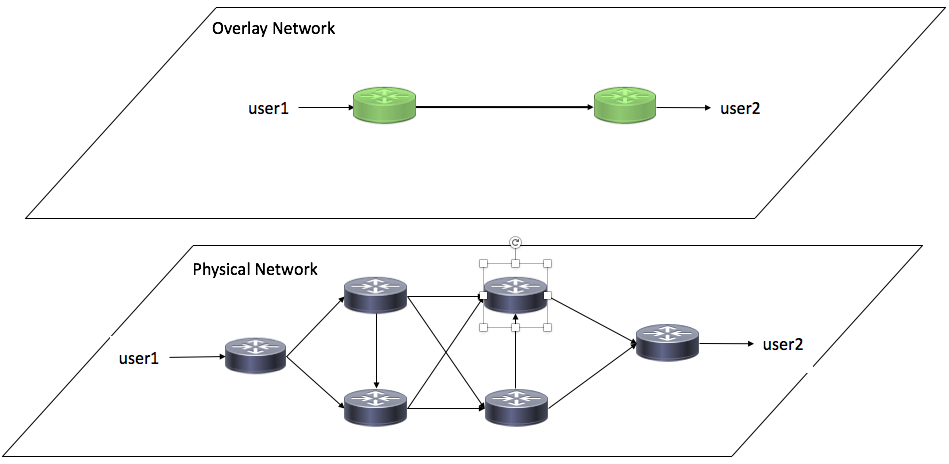 8
Vector Packet Processing (VPP)
High performance packet processing platform and runs entirely in the userspace
Process multiple packets in a time by building superframe
Packets are processed through Packet Processing Graph
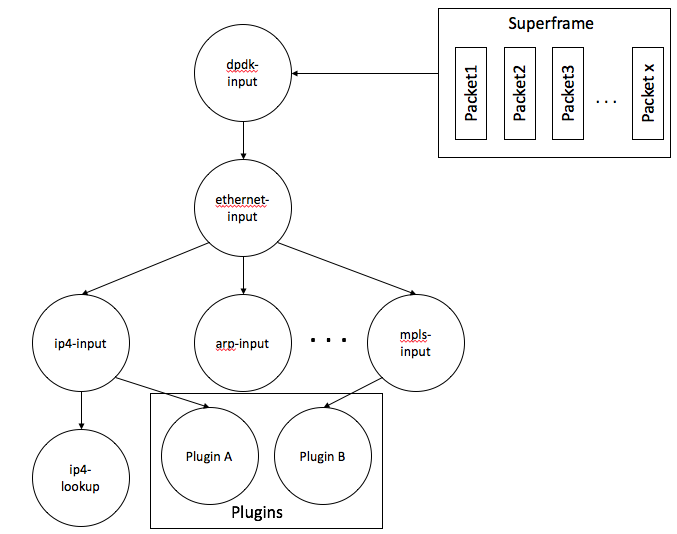 9
VPP Classifier
Using mask-and-match model
Two main parts: Tables and Sessions
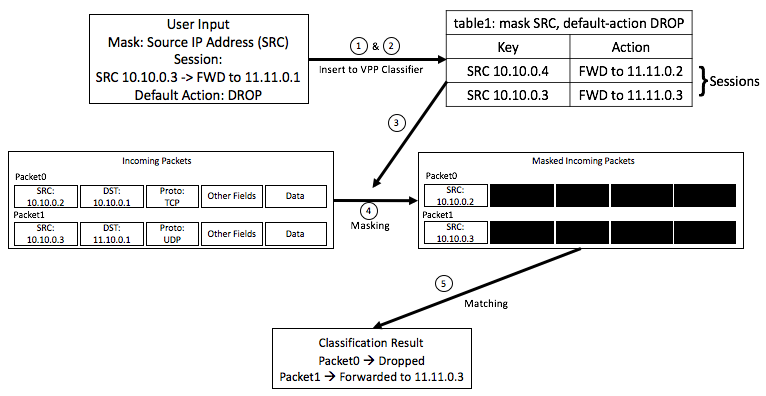 10
[Speaker Notes: Salah iP]
Developments
11
5-Tuple LCAF Implementation
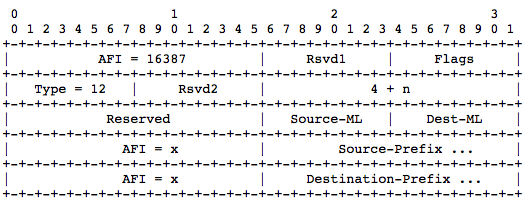 2-Tuple LCAF (Current)
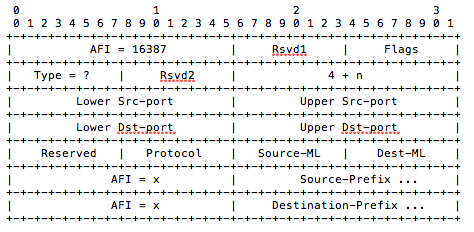 5-Tuple LCAF
Based on RFC Draft:
LISP support for Multi-Tuple EIDs
12
5-Tuple Mapping System
Goals:
Faster Lookup Times
Reduce amount of Control Message
Three Layers of Information Bases:
NIB: Whole TE Rules
RIB: Subset of NIB
FIB: Ready-to-use Info
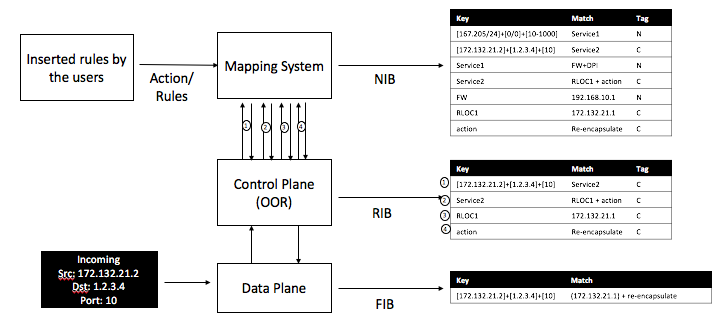 13
5-Tuple Mapping System (Cont.)
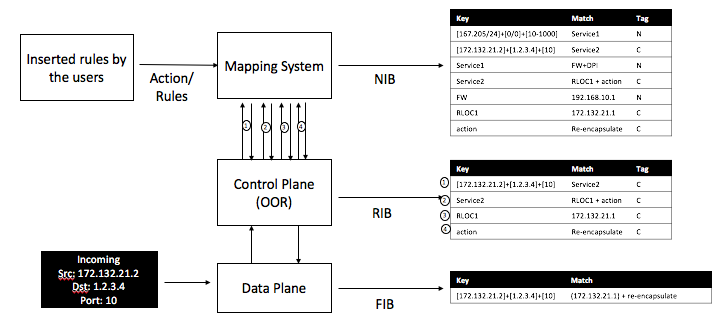 Structure:
Key: 5-Tuple Information
Match: Destination RLOC and Action
Tag: Copied/Not-Copied to next database (NIBRIBFIB)
To be used during update/removal of rules
14
Rule Aggregation and Flow Classification
Developed based on VPP Classification method
Basic Ideas:
Splitting rules into each header fields
Limiting wildcard positions during aggregation
Using Multiple Tables for classification
15
Rule Aggregation
VPP classifier does not accept variable-sized header (wildcards) mask
Goals:
Minimize the number of entries
Give flexibility to use wildcards (predicted)
Predicted vs Free Wildcard Positions (4 bits rules)
16
Rule Aggregation (Cont.)
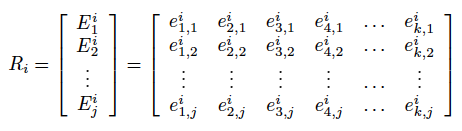 17
Rule Aggregation (Cont.)
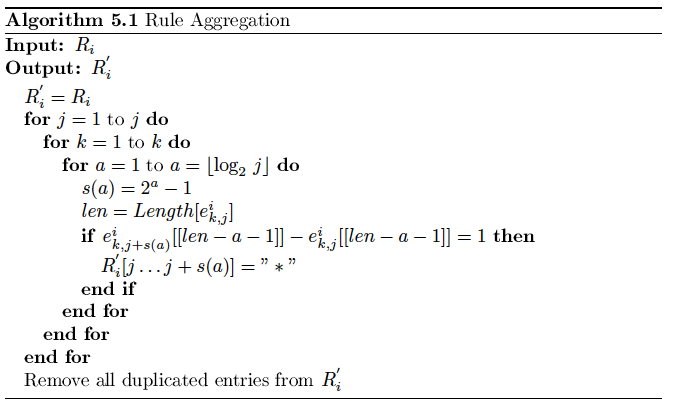 18
Rule Aggregation (Cont.)
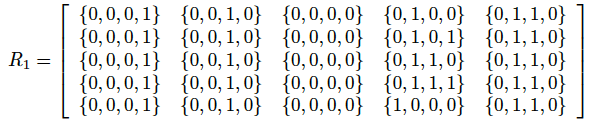 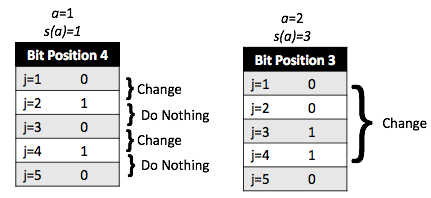 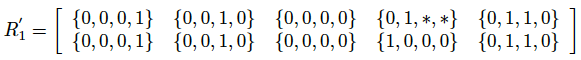 19
[Speaker Notes: Sikat semua]
Rule Aggregation (Cont.)
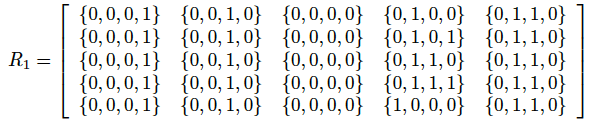 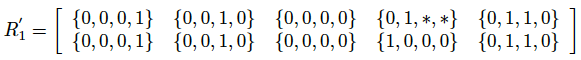 20
[Speaker Notes: Sikat semua]
Flow Classification
Goal: reduce the lookup times
Similar to Tuple Space Search method, but based on specific bit position
Process: Offline and Online Stages
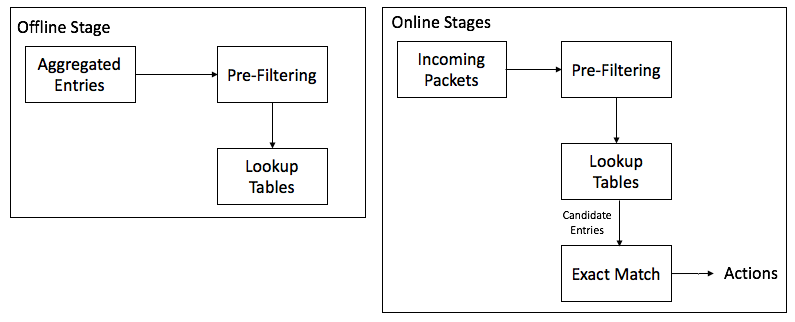 Pre-filtering: select one or more bit positions to split the rules into smaller multiple lookup tables as even as possible
21
Flow Classification (Cont.)
Bit positions selected for the pre-filtering  Effective Bit Position (EBP)
To determine EBP:
Diversity Index: to find most even distribution of zeros and ones


Independence Index (for >1 EBP): to find bit positions that draws good distinction between entries
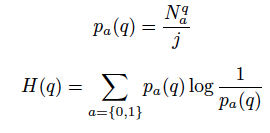 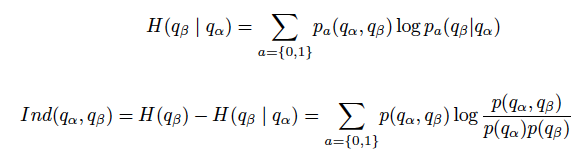 22
Flow Classification (Cont.)
23
Flow Classification (Cont.)
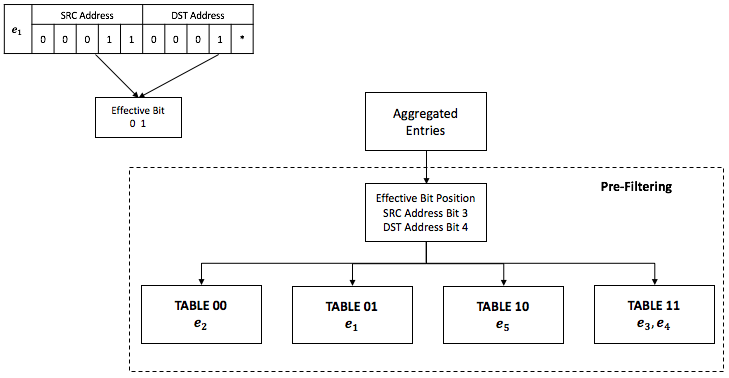 Offline Stage
24
Flow Classification (Cont.)
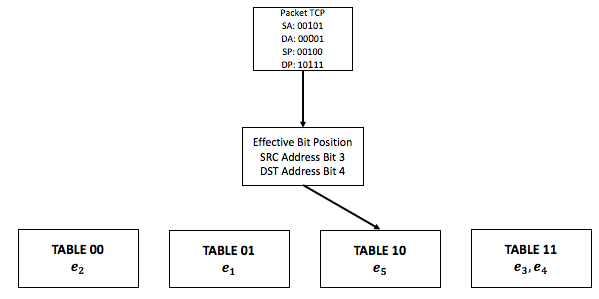 Online Stage
25
Implementation in VPP
Offline Stage
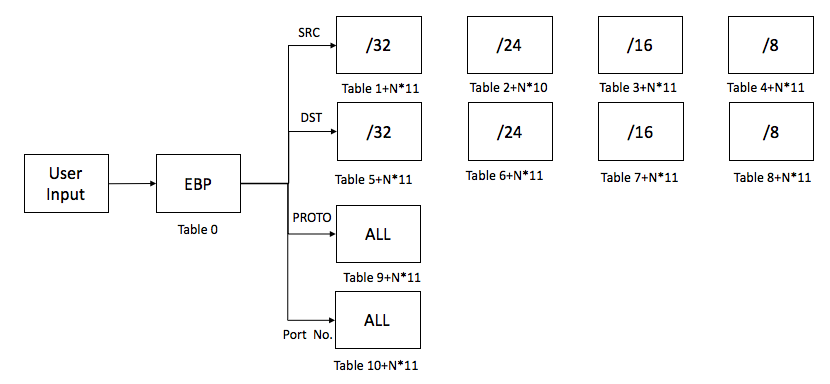 26
Implementation in VPP (Cont.)
Online Stage
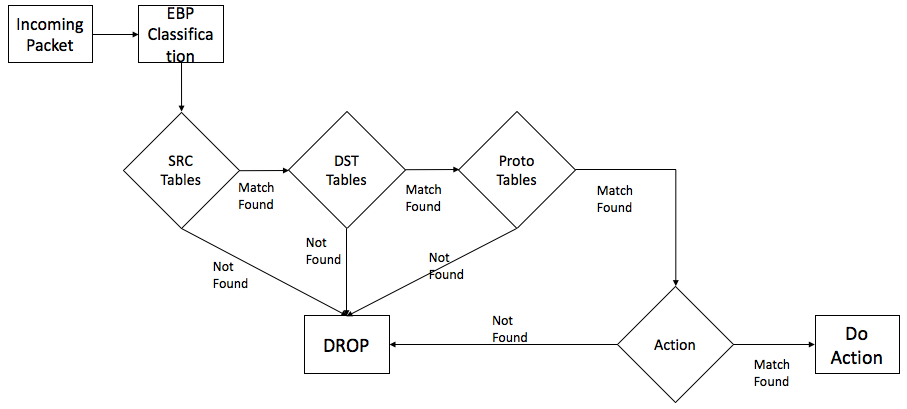 27
Results & Analysis
28
Simulation and Testing Setup
Testbed using VMs to implement OOR and VPP
Synthetic rules generator: Classbench
Packet generation: hping3
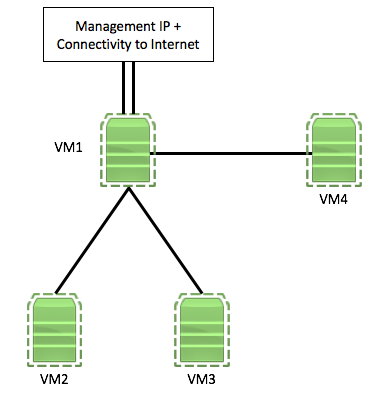 29
Result: Rule Aggregation
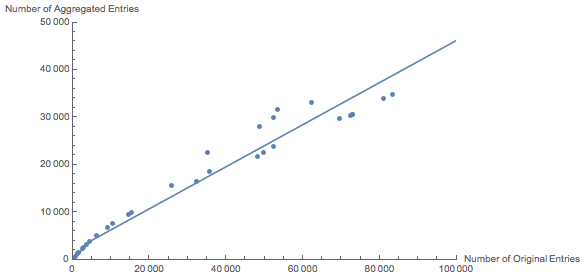 Number of stored entries can be reduced
Minimum achievable aggregation: 41.4%
Higher number of original rules lead to more aggregation
30
Result: Flow Classification
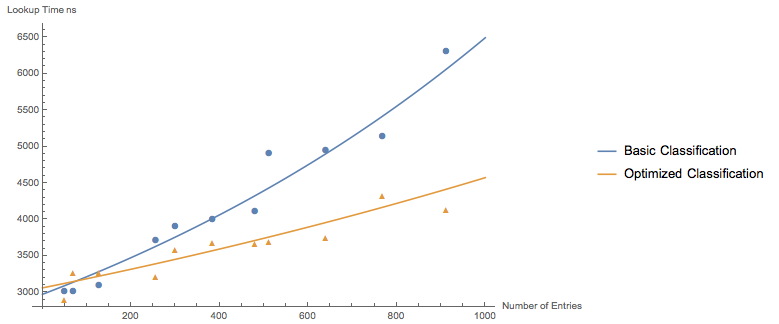 Lookup times can be reduced
After 76 entries, the performance of proposed method surpassed the basic method
Maximum achievable reduction: 29.6%
31
Conclusions
32
Conclusions
SDN provides flexibility and programmability, but it comes with scalability problem
Implementation of proposed 5-tuple rule aggregation and flow classification are able to reduce:
Number of entries stored  less storage space requirement
Lookup times  lower processing latency
In the testing phase, we found:
58.6% savings in storage space requirement
29.6% reduction in processing latency
33
Future Works
Extend the proposed rule aggregation 
To check for overlapping rules
To find faster way for calculation
Extend the flow classification method
Calculate and Update EBP in real time
Other method to determine EBP
To check the effectiveness of the proposed methods in the real and big network
34
Thank You!
35
Introduction
Traditional networking: destination-based forwarding
Only consider single header field  scalable but not flexible
No global view of the network  programmability problem for complex TE rules
Software-Defined Networking:
Flexible  up to 38 packet header fields can be observed
Has global view of the network  centralized control plane  easy to program
Problem: requirement for more specific traffic engineering rules  rule size increases
processing latency increases
storage space requirement also increases
36
Result: Flow Classification
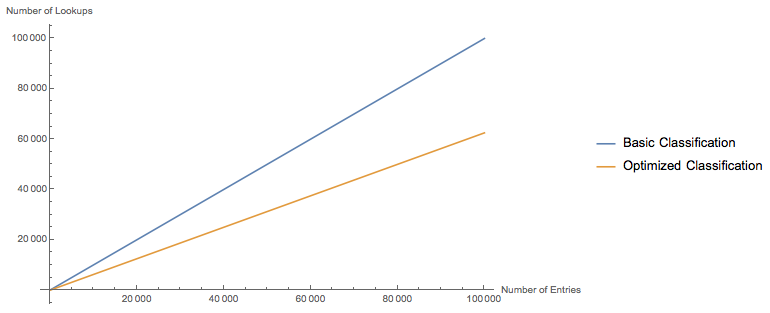 Number of entries to be checked can be minimized
In average only 56.9% of entries that needs to be checked
Reason: multiple lookup tables
37